STI2D
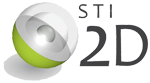 Autour du sujet écrit
Analyse des résultats nationaux du baccalauréat STI2D 2013
Les principes d’amélioration des enseignements
M. RageIGEN STI
Novembre 2013
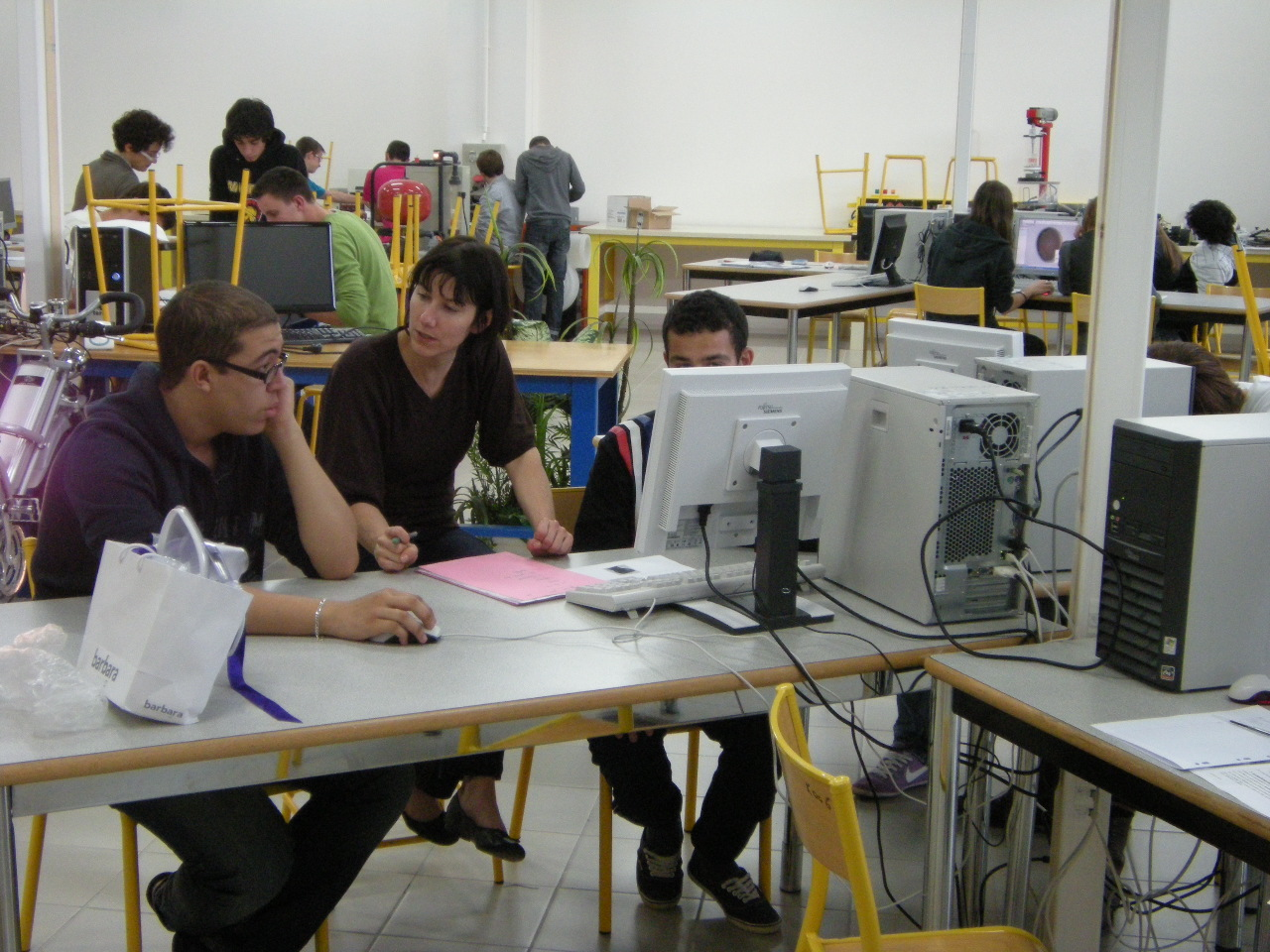 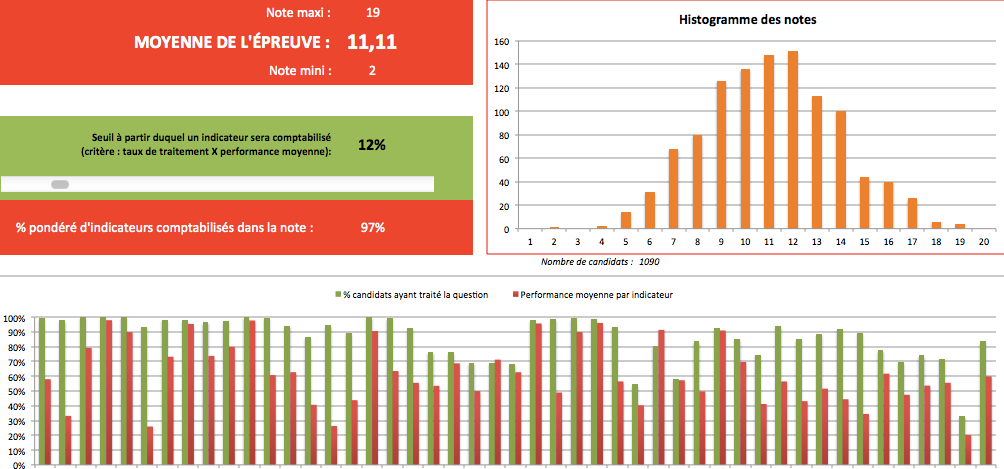 STI2D
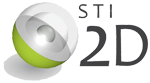 1- Le sujet de l’épreuve écrite, sa conception, l’évaluation des résultats, la notation
Comment tout cela fonctionne …
Le baccalauréat STI2D
L’évaluation des compétences / épreuves
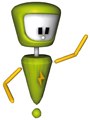 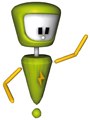 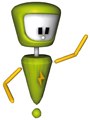 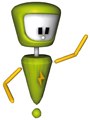 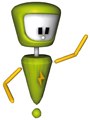 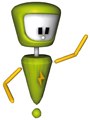 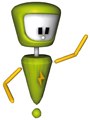 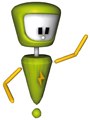 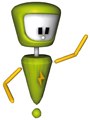 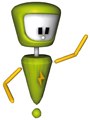 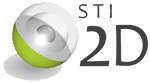 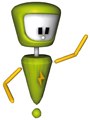 Le baccalauréat STI2D
La conception du sujet
Les deux parties (problème et exercice) concernent l’analyse d’un système pluri techniques
Le questionnement est organisée en items, chacun d’eux correspondant à une problématique parfaitement identifiée qui nécessite la mobilisation de plusieurs compétences pour conduire les investigations
Le déroulé de chaque questionnement ne sert qu’à guider l’élève dans l’analyse de la problématique pour arriver à une conclusion.
Le baccalauréat STI2D
La conception du sujet
Un bon sujet nécessite :
un support pluri techniques conforme à l’orientation STI2D ; 
des problématiques réelles ;
un questionnement logique bien construit ;

et …
l’établissement d’une correspondance entre question et compétences mobilisées ;
l’établissement d’indicateurs de mesure des compétences en fonction des questions  posées ;
une vérification globale des compétences évaluées et des indicateurs associés.
Le baccalauréat STI2D
Construction du sujet par compétences et questions associées
Programme
Sujet
Poids des compétences et questions
Compétence 1
Pondération de la compétence 1
30 %
Question 2
Poids de la question
50 + 50 = 100% des 30%
50 %
Poids de la question
Question 6
50 %
Compétence 2
50 %
Pondération de la compétence 2
Question 3
70 %
Poids de la question
70 + 30 = 100% des 50%
Poids de la question
Question 4
30 %
Compétence N
20 %
Pondération de la compétence 3
Question 1
20 %
Poids de la question
20 + 80 = 100% des 20%
Question 5
80 %
Poids de la question
Extrait de la grille finale
Poids de la compétence
Poids de l’indicateur
Le baccalauréat STI2D
Grille de correction nationale
NT
0
1
2
3
Sujet
Indicateur de question non traitée
30 %
Réponse très insuffisante = 0 % du poids de la note
✘
Question 2
50 %
✘
Question 6
50 %
Réponse moyenne bas = 33% du poids de la note
50 %
✘
Question 3
70 %
✘
Réponse moyenne haut = 66 % du poids de la note
Question 4
30 %
20 %
Réponse complète = 100% du poids de la note
✘
Question 1
20 %
✘
Question 5
80 %
Grille d’évaluation 2013 (onglet1)
C’est la même grille mais classée par question pour simplifier la correction
Le baccalauréat STI2D
Notation par critères de performance
Exemple traité: Poids atteint  
0+0+11+9+4+10= 34 %
=> 6,8 / 20
NT
0
1
2
3
Sujet
30 %
✘
Question 2
Non traité
50 %
✘
Question 6
50 %
0,3 x 0,5 x 0 => 0 %
50 %
✘
Question 3
70 %
0,5 x 0,7 x 0,33 => 11 %
✘
Question 4
0,5 x 0,3 x 0,66 => 9 %
30 %
20 %
✘
0,2 x 0,2 x 1 => 4 %
20 %
Question 1
✘
80 %
Question 5
0,2 x 0,8 x 0,66 => 10 %
Grille d’évaluation 2014 (onglet1)
C’est la même grille mais avec le calcul de la note brute sur 20
Note de correction /20 :
Le baccalauréat STI2D
Processus d’harmonisation et d’ajustement des notes
Report de l’évaluation et calcul des notes
Arrondi entier supérieur
Onglet : relevé des fiches suiveuses
Onglet : Bordereau de notes
Vérification automatique : si un indicateur n’est pas traité par tous les candidats il est éliminé, le bordereau de notes lorsque seulement quelques candidats sont entrés est donc  non significatif.
Notation : les résultats bruts
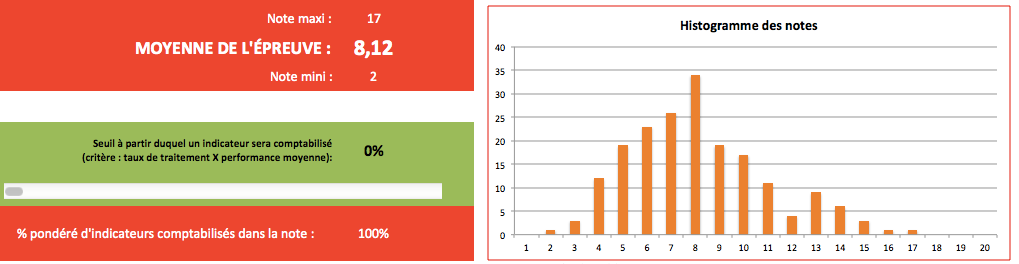 Onglet : ajustement du seuil
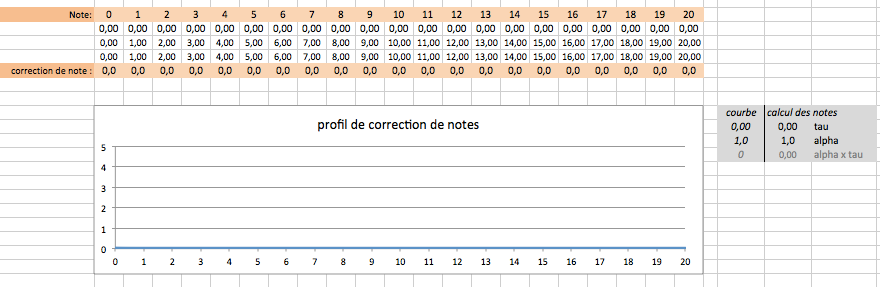 Onglet : paramètres de calcul
Notation finale : les renseignements
Onglet : ajustement du seuil
Le baccalauréat STI2D
Méthode de hiérarchisation des réponses
Critères retenus
Taux de non réponse: T
Taux synthétique de réponse :
TSR = T x N
Niveau moyen de qualité de la réponse : N
Qn
Taux synthétique
TSR
Qy
Qx
Taux de questions annulées < 20 %
Indicateurs
Curseur permettant de contrôler la moyenne académique
Notation : correction des notes
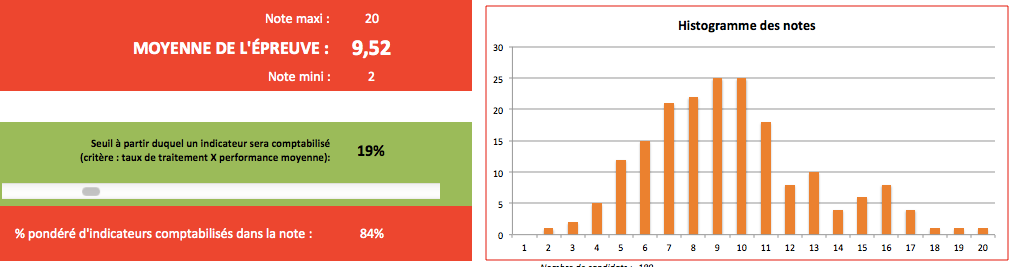 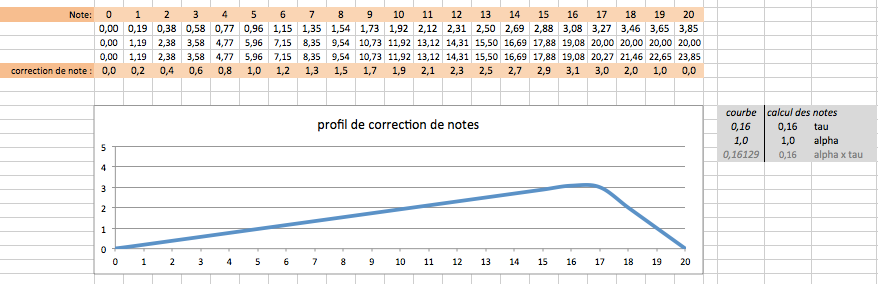 Le baccalauréat STI2D
Ajustement académique des notes : annulation d’un indicateur
NT
0
1
2
3
Exemple traité: Poids atteint  
0+2,5+2,5+1,5+2,5= 9
=> 9 / 20 au lieu de 7
Sujet
30 %
✘
Question 2
Non traité=> poids de 15%, soit 3pts
50 %
✘
3 pts
3,5 pts
0 pt
Question 6
L’annulation de la question 2 pèse 3 pts. 
Les candidats sont notés sur 17 pts.
Il faut multiplier chaque question par 1,17 pour ajuster le barème sur 20
50 %
50 %
✘
7 pts
8 pts
2,5 pts
Question 3
70 %
✘
3 pts
3,5 pts
2,5 pts
Question 4
30 %
20 %
✘
1 pt
1,5 pts
1,5 pts
20 %
Question 1
✘
3 pts
3,5 pts
2,5 pts
80 %
Question 5
Le baccalauréat STI2D
Cas des candidats ayant répondu à un indicateur annulé
NT
0
1
2
3
Exemple traité: Poids atteint  
0+2,5+2,5+1,5+2,5= 9 + 1
=> 10 / 20 au lieu de 9
Sujet
30 %
✘
Question annulée mais abordée par un candidat
1 pt
3,5 pts
Question 2
50 %
✘
3 pts
3,5 pts
0 pt
Question 6
Le candidat ayant répondu ne doit pas être pénalisé.
On calcule sa note avec la correction majorée de 15% et on y ajoute la note de la question annulée.
50 %
50 %
✘
7 pts
8 pts
2,5 pts
Question 3
70 %
✘
3 pts
3,5 pts
2,5 pts
Question 4
30 %
20 %
✘
1 pt
1,5 pts
1,5 pts
20 %
Question 1
✘
3 pts
3,5 pts
2,5 pts
80 %
Question 5
Principes de correction
Onglet : calcul de notes
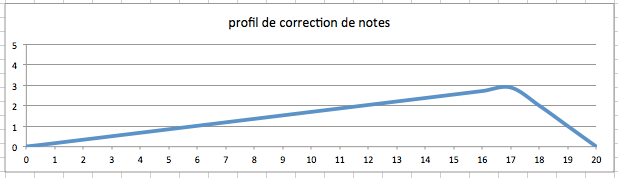 Le paramètre alpha permet de changer le principe de correction, proportionnel à la note ou valeur fixe ou intermédiaire entre les deux
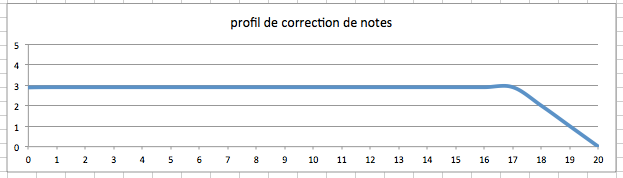 Le paramètre tau est égal au rapport entre le poids des indicateurs enlevés et le poids total, il permet de déterminer la pente de la droite de correction
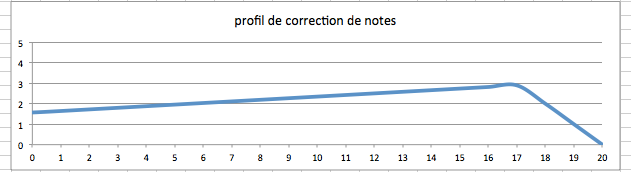 Renseignements et notation finale
Onglet : ajustement du seuil
Arrondi entier supérieur
Bordereau final
Le bénéfice des points obtenus sur les indicateurs annulés est conservé
Le baccalauréat STI2D
Limites du processus d’harmonisation
Travailler sur un nombre important de candidats, pour minimiser l’influence de l’annulation automatique d’une question non traitée par l’ensemble des candidats
Limiter le taux de questions annulées, pour éviter de vider de toute substance le sujet. Choix de 20% (en poids) d’indicateurs annulés au maximum.
Laisser aux correcteurs la lisibilité des notes après correction, pour chaque phase : de correction brute et d’ajustement.
Le baccalauréat STI2D
Avantages du processus d’harmonisation
Permet d’éliminer les questions auxquelles aucun élève n’a répondu… ce qui, sur un grand nombre est significatif d’un défaut du sujet (ce qui n’est pas arrivé en juin 2013).

Permet d’accorder un « bonus » aux élèves ayant répondu correctement aux questions annulées.

Permet d’identifier les questions et les compétences non traitées et mal maîtrisées par les candidats, rendant possible des actions pédagogiques correctives pour les sessions suivantes.

Permet de garder une bonne étendue des notes.
STI2D
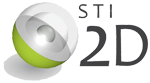 2- Les résultats nationaux
Des satisfactions et des marges de progrès …
Le baccalauréat STI2D
Histogramme des résultats
Métropole
Nbr. De candidats : 23795 (24125 en première)
Moyenne de l’épreuve : 11,73
% moyen d’indicateurs comptabilisés : 92%
DOM - TOM
Nbr. De candidats : 1009 (1252 en première)
Moyenne de l’épreuve : 09,72
% moyen d’indicateurs comptabilisés : 83%
Le baccalauréat STI2D
Résultats par compétences évaluées
Analyse des résultats : Objectif 3
O3 - Identifier les éléments influents du développement d’un système
Le baccalauréat STI2D
Décoder le cahier des charges fonctionnel d’un système
Lecture des diagrammes Sysml
Évaluer la compétitivité d’un système d’un point de vue technique et économique
 En analysant le tableau de bord donné, justifier pourquoi l’émergence des véhicules électriques (VE) rend indispensable la mise en place d’un réseau de distribution électrique intelligent.
 Au regard de toute l’étude (partie I) que vous venez de mener, indiquer les trois domaines de recherche de solutions qui ont permis de mieux gérer et d’optimiser les énergies consommées.
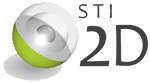 ……….
Conditionner
………..
Transmettre
…………                .…………                analogique                    numérique                       ……..….….
Analyse des résultats : Objectif 4
Le baccalauréat STI2D
Identifier et caractériser les fonctions et les constituants d’un système ainsi que ses entrées/sorties
O4 - Décoder l’organisation fonctionnelle, structurelle et logicielle d’un système
Connaissance des chaines d’énergie et d’info
 Compléter la chaine d’information permettant d’acquérir la grandeur image du taux de décharge en caractérisant les fonctions manquantes et la nature des informations sur le document DR1.
 
Fonctions manquantes : capter ; convertir.
L’information peut être de nature : analogique, logique ou numérique.
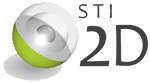 Analyse des résultats : Objectif 4
Le baccalauréat STI2D
Identifier et caractériser l’agencement  matériel et/ou logiciel d’un système
O4 - Décoder l’organisation fonctionnelle, structurelle et logicielle d’un système
 Ecrire les adresses des différents éléments de la structure en précisant la classe du réseau et la valeur du masque de sous réseau.
 Estimer, en mode secouru, l’énergie nécessaire pour les 3h de fonctionnement.
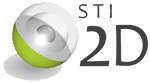 Analyse des résultats : Objectif 4
Le baccalauréat STI2D
Identifier et caractériser le fonctionnement temporel d’un système
Algorithmique
O4 - Décoder l’organisation fonctionnelle, structurelle et logicielle d’un système
 A partir de l’extrait du diagramme SysML état-transition donné ci-dessous, construire l’algorithme correspondant à la gestion de l’énergie en choisissant pour cela la structure adaptée :
Calculer le temps de levée du plot à l’aide de la vitesse moyenne du plot Vplot_inox/fût = 78 mm/s et de la course du plot (voir nomenclature sur DT7).

 En fonction de la puissance électrique relevée (Pmot_plot_inox), du temps de levée du plot, calculer l’énergie consommée par le moteur (Wmot_plot_inox_par_cycle).
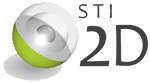 Analyse des résultats : Objectif 4
Le baccalauréat STI2D
Identifier et caractériser des solutions techniques relatives aux matériaux, à la structure, à l’énergie et aux informations (acquisition, traitement, transmission) d’un système
O4 - Décoder l’organisation fonctionnelle, structurelle et logicielle d’un système
 Préciser le rôle des composants Q11 et Q21 (vous pouvez vous aider du diagramme des exigences voir DT1).
 Initialement les coffrets de bornes sont équipés pour chaque prise d’un module de type MM32M. Justifier pourquoi cet élément n’est pas adapté pour le mode de gestion d’énergie choisi.
 Citer les fonctions supplémentaires qu’il faudrait selon vous conférer à ce module.
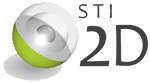 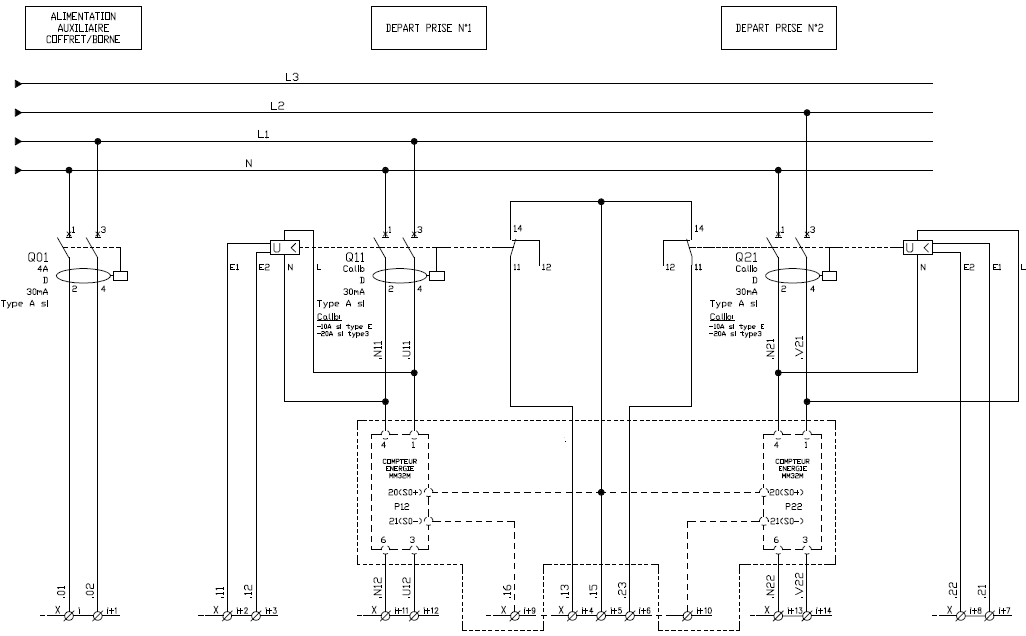 Analyse des résultats : Objectif 5
Le baccalauréat STI2D
Expliquer des éléments d’une modélisation proposée relative au comportement de tout ou partie d’un système
Schématisation
O5 - Utiliser un modèle de comportement pour prédire un fonctionnement ou valider une performance
 Conclure sur la pertinence du modèle en vérifiant la cohérence des transferts d’énergie en fonction des plages horaires.
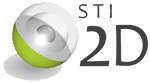 Analyse des résultats : Objectif 5
Le baccalauréat STI2D
Identifier des variables internes et externes utiles à une modélisation, simuler et valider le comportement du modèle
Modélisation GE
O5 - Utiliser un modèle de comportement pour prédire un fonctionnement ou valider une performance
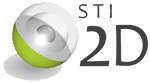 Analyse des résultats : Objectif 5
Le baccalauréat STI2D
Evaluer un écart entre le comportement du réel et le comportement du modèle en fonction des paramètres proposés
O5 - Utiliser un modèle de comportement pour prédire un fonctionnement ou valider une performance
  Calculer la puissance Pplot_inox nécessaire pour soulever celui-ci. On prendra comme vitesse de levée du plot Vplot_inox/fût  = 0,078 m/s
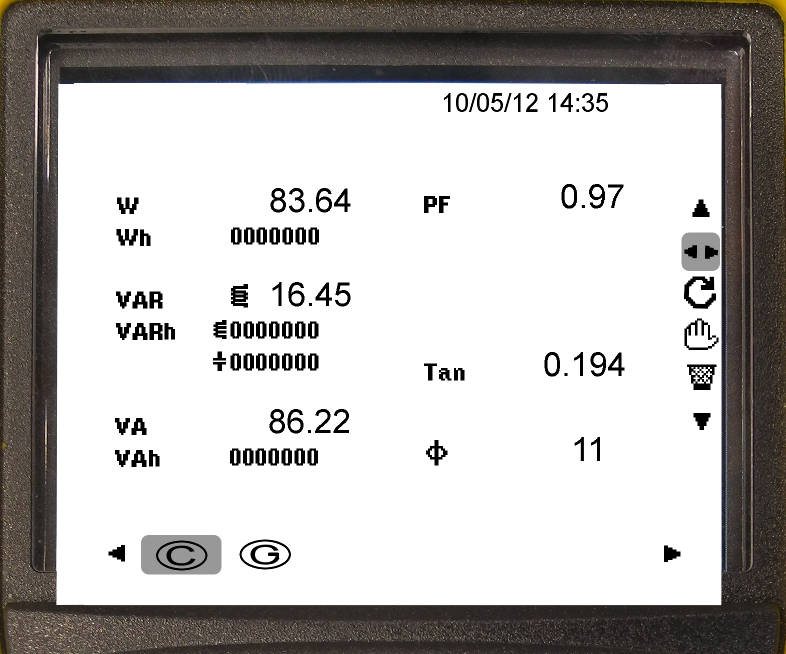  Pour un cycle de fonctionnement du plot, vérifier que la puissance électrique attendue est de 59,8 W (en tenant compte des rendements de la vis à billes, du réducteur et du moteur). 
 Sur l’écran de l’appareil ci-dessus utilisé durant l’expérimentation, relever la puissance active réelle consommée par le moteur (Pmot_plot_inox).
 Expliquer ce résultat en tenant compte de l’effet des joints (rep 9).
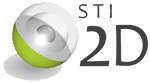 Le baccalauréat STI2D
Bilan 2013
Aucune performance en dessous de la moyenne pour toutes les compétences
Ce qui est positif : 
les outils de description Sysml, la schématisation ; 
La modélisation en GE ;
l’algorythmique ;
la connaissance des fonctions des chaines d’énergie et d’info.
Ce qui est à surveiller :
la nature de l’information ;
le traitement de l’info, les réseaux ;
les synthèses.
Ce qui pose problème
l’ensemble des éléments liés à la « matière » comme la modélisation des liaisons, la détermination des efforts, la vérification des contraintes, la relation PPM ;
la notion de rendement, les aspects calculatoires ;
les aspects très technologiques liés aux comportements de composants.
STI2D
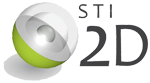 3- Les principes d’amélioration des enseignements
A appliquer bien sur …
Les principes d’amélioration
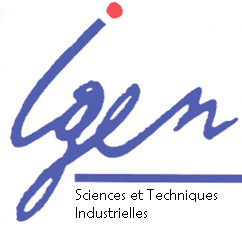 Recommandations
Quatre principes directeurs
Orientation « STI2D »
Continuité et cohérence des enseignements technologiques
Flexibilité des organisations pédagogiques et matérielles
Enseignement numérique
Les principes d’amélioration
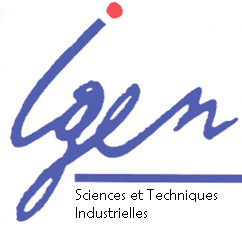 Recommandations
Principe d’orientation « STI2D »
Il n’existe qu’un seul bac STI2D, l’orientation et l’affectation en EPLE ne devrait pas se faire sur une spécialité mais sur « STI2D », c’est à l’EPLE de gérer ensuite, en fonction de son offre, le choix et les modalités le permettant. 
L’organisation des enseignements doit permettre de respecter les vœux de tous les élèves, de ceux qui ont choisi une spécialité et veulent s’y tenir, comme de ceux qui n’ont pas pris de décision d’orientation définitive et recherchent une plus grande flexibilité dans leur parcours de formation.
Les principes d’amélioration
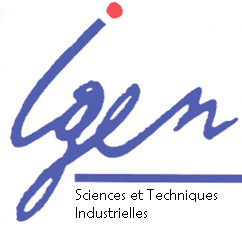 Recommandations
Principe de continuité des enseignements technologiques
L’enseignement de spécialité est un approfondissement de l’enseignement transversal et non un enseignement spécialisé et isolé. Il est caractérisé par des activités de conception et de projet.
La répartition horaire globale, sur une année, entre les enseignements transversaux et de spécialité doivent être globalement respectée. Si le poids des ETS peut être minimisé en début de formation, les contenus doivent être connectés à l’enseignement transversal, il doit rester identifiable pour justifier la pédagogie STI2D et permettre le choix d’une spécialité.
Les principes d’amélioration
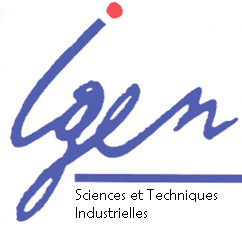 Recommandations
Principe de flexibilité des organisations pédagogiques et matérielles
Toute organisation des enseignements doit être justifiée par une stratégie pédagogique formalisée de formation, tenant compte des ressources humaines et matérielles (locaux, équipements).
La structuration physique des lieux de formation doit favoriser l’adaptation des organisations pédagogiques. La transcription directe du fonctionnel du guide d’équipement est insuffisante.
L’organisation des enseignements se décide en équipe pédagogique et amène souvent à un horaire hebdomadaire enseignant « flexible »… à négocier car impossible à imposer. 
Les stratégies et les organisations d’enseignement doivent privilégier la flexibilité des activités, facilitant l’adaptation permanente et rapide des enseignements aux besoins des élèves.
Les principes d’amélioration
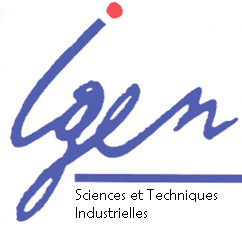 Recommandations
Flexibilité horaire / semaine
30 semaines
Enseignement Transversal : 210h
7h hebdo
Rappel des volumes horaires des enseignements technologiques
Première
Enseignements de spécialités : 150h
5h hebdo
Enseignement Transversal : 150h
5h hebdo
Terminale
Enseignements de spécialités : 270h dont 70H de projet
9h hebdo
Rattrapage des heures ETS, mono spécialité
Activités ETT, ETT + ETS, ETS
Mini projet mono
Progressivité des heures ETS
Mono ou pluri spécialités
Période 3
Période 1
Organisation 
avec démarrage des spécialités dès le début d’année de la classe de première
7 h 
hebdo
Enseignement Transversal : 210h
Mono ou pluri spécialités
Activités ETT et  ETT + ETS
Mini projet pluri ou mono
SIN-150h
Première
Choix définitif
Période 2
Pré choix
ITEC-150h
5h 
hebdo
EE- 150h
AC- 150h
Les principes d’amélioration
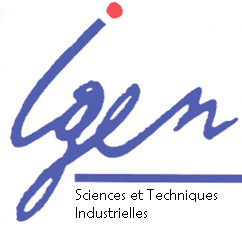 Recommandations
Organisation matricielle
Un choix de répartition horaire
Les spécialités accueillies
SIN
ITEC
EE
AC
Une unité de lieux de formation, rassemblant les zones d’enseignement transversal et les zones d’enseignement de spécialité : plateau technique partagé ou laboratoires séparés mais connexes, capables d’accueillir tous les élèves (comme proposé dans les recommandations pédagogiques officielles)
7h d’enseignement transversal
4 h
3 h
5h de spécialité
2 h
3 h
[Speaker Notes: Pour bien comprendre il faudrait presque faire un emploi du temps ….]
Les principes d’amélioration
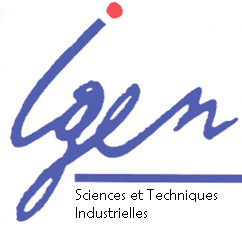 Recommandations
Pour plus de flexibilité et d’efficacité
SIN
ITEC
EE
AC
3 classes
 d’effectifs permettant le dédoublement des activités
Un pôle STI2D permettant d’accueillir les 3 classes simultanément pour enseigner ET et ES
6 professeurs formant une équipe cohérente assurant tous les ET et ES
3 classes
 d’effectifs permettant le dédoublement des activités
Un pôle STI2D permettant d’accueillir les 3 classes simultanément pour enseigner ET et ES
6 professeurs formant une équipe cohérente assurant tous les ET et ES
4 h
3 h
2 h
3 h
Les principes d’amélioration
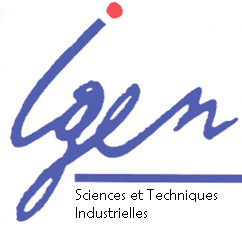 Recommandations
Flexibilité des heures classe entière
SIN
ITEC
EE
AC
Cours CE
4 h
Transversal
Cours CE
Cours CE
Cours CE
7 heures d’ET pour les 3 classes et les 6 professeurs
Cours CE
3 h
Cours CE
2 h
Spécialité
Possibilité de projets pluri spécialité
Cours CE
Cours CE
5 heures d’ES pour chacune des 3 classes et les 6 professeurs
Cours CE
3 h
Cours CE
[Speaker Notes: Là je ne comprends pas]
Les principes d’amélioration
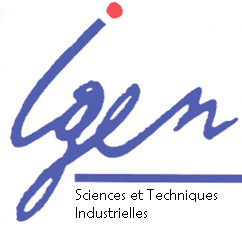 Recommandations
L’organisation des activités : début de 1ère
Groupe1
Groupe2
Groupe3
2h
EE
ETT
SIN
2h
EE
ITEC
ETT
Groupes 20 élèves maximum
4h
SIN
ITEC
EE
2h
ITEC
SIN
ETT
Deux classes de 30 élèves
3h
+ DNL anglais
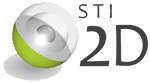 Les principes d’amélioration
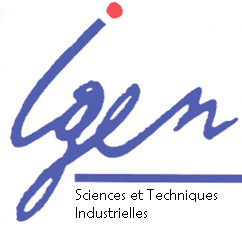 Recommandations
L’organisation des activités après le choix
Groupe1
Groupe2
Groupe3
2h
SIN
ITEC
ETT
2h
ITEC
EE
ETT
4h
SIN
ITEC
EE
2h
ETT
SIN
EE
Deux classes de 30 élèves
3h
+ DNL anglais
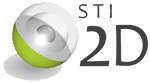 Les principes d’amélioration
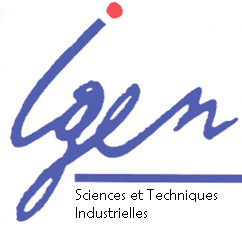 Recommandations
Enseigner avec le numérique : les bases de connaissances
Une base de connaissances réunit, dans une unité structurelle pertinente, un ensemble de données adaptées à un objectif de formation
Une base de connaissances n’est pas un cours car elle ne propose pas de processus de formation 
Elle se positionne en ressource associée à toute activité de formation proposée par un enseignant, pouvant aider l’élève à mieux comprendre une explication de cours, à trouver des éléments recherchés dans le cadre d’une activité d’investigation ou d’activité pratique, à retrouver une formule, une donnée technique lors d’un projet, etc.
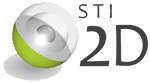 Les principes d’amélioration
L’environnement pédagogique en STI
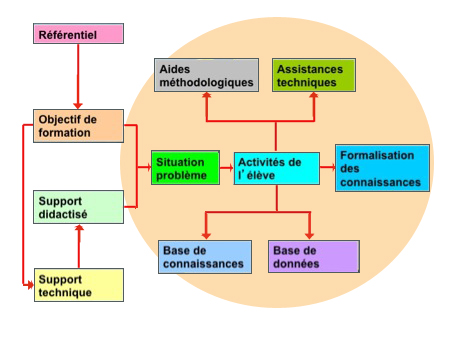 Environnement 
informatique
« Les enseignements technologiques ne peuvent s’effectuer sans un usage intensif des TIC dont l’intégration dans les systèmes est une réalité et participent à l’innovation. De même, leur utilisation comme outil didactique doit être accrue avec notamment l’emploi des aides multimédias interactives. »
[Speaker Notes: Une base de connaissances réunit, dans une unité structurelle pertinente, un ensemble de données adaptées à un objectif de formation (savoirs, démarches, exemples, tableaux synthétiques, formalisation de connaissances), classées selon une logique de découverte et d’approfondissements progressifs, permettant sa prise en main et son utilisation à différents niveaux d’un cursus de formation.
Une base de connaissance n’est pas un cours, car elle ne propose pas de processus de formation permettant d’amener un élève d’un état de formation initial à un état intégrant une valeur ajoutée formative. Elle se positionne en ressource associée à toute activité de formation proposée par un enseignant, pouvant aider l’élève à mieux comprendre une explication de cours, à trouver des éléments recherchés dans le cadre d’une activité d’investigation ou d’activité pratique, à retrouver une formule, une donnée technique lors d’un projet, etc.]